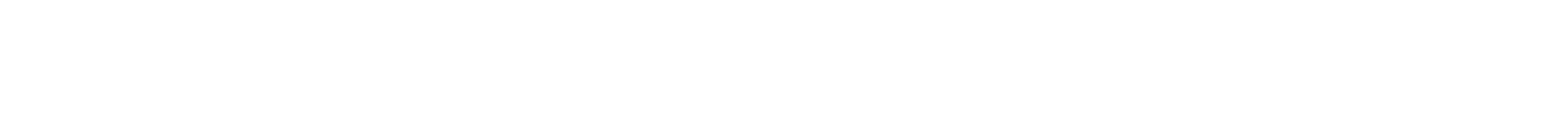 Behov til betaling – Fagkafé
19. nov. 2024
Agenda
Agenda
Oppdatering Unit4 ERP
Unit4 ERP oppdateres til versjon 7.14
Nedetid 28.11.2024 kl. 16:00-23:59
Endringer i Unit4 ERP ved oppgradering til versjon 7.14 | DFØ
Viktigste endring for Innkjøper og Fagrekvirent:
	Når du i tidligere versjoner markerte flere ordrelinjer og deretter gikk 	inn i én av linjene og endret avgiftssats gjeldende for alle linjer, ble 	ikke Sum bruttobeløp oppdatert med korrekt beløp. I versjon 7.14 blir 	dette løst.
Oppdatering av innkjøps- og fakturaløsningen
Innkjøps- og fakturaløsningen blir oppgradert til ny versjon, trolig 07.12.2024
Endret layout på innkjøpsforespørsel, noen nye funksjoner, bl.a. ny kommentar-knapp, og meldings-feltet har endret funksjon
VIS LIVE
Viktige endringer - Innkjøpsordre
Fritekstartikkel
Ny layout innkjøpsforespørsel
Nytt prisfelt - husk å tab ut eller klikk to ganger på blå handlekurv, pass på at varen ble lagt i handlekurven
Varenavn, varenummer og pris vises nå i handlekurven
Obligatorisk avtalefelt (bruk evt. «ingen avtale» ved behov)
Transaksjonstekst – feltet fjernes
Meldingsfeltet – får ny funksjon (se neste slide)
Leveringsbetingelser - ikke velg noe (standard betingelser benyttes automatisk)!
Land på egendefinert adresse
Mer om Meldings-feltet
Ment å erstatte Transaksjonstekst som «intern beskjed»
Meldingen vil vises på den nye Kommentar-knappen i de ulike godkjennings-bildene (i oppgavelista), bl.a.:
Godkjenning eller attestasjon av rekvisisjon
Godkjenning eller attestasjon av innkjøpsfaktura
Manglende varemottak
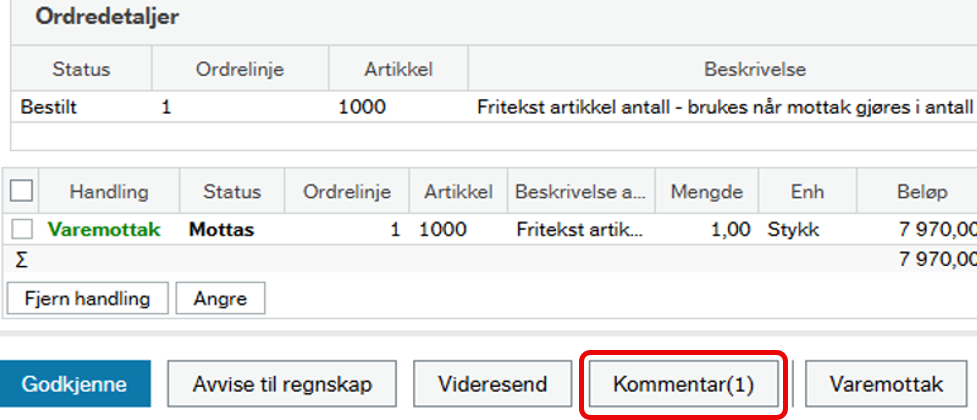 Viktige endringer – Inngående faktura
Kommentar fra VEF blir mulig
Men den havner ikke i arbeidsflytloggen, men på den nye Kommentar-knappen
Ny Kommentar-knapp
Anbefaler at innkjøpere ikke legger til kommentarer på denne knappen, men i stedet bruker arbeidsflytloggen som før – bedre synlighet for BDM/andre mottakere
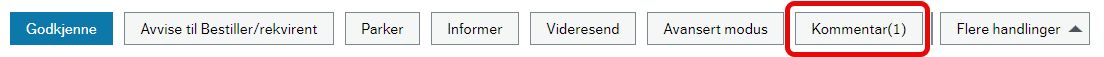 BOTT endringsbehov
Flere av endringene som nå kommer, innfrir endringsbehov som BOTT har, f.eks.
Obligatorisk avtalefelt
Prisfelt og synlig varenavn, varenr. og pris i handlekurven
Land på «egendefinert adresse»
Færre tekstfelter i IO*
Kommentar fra VEF til arbeidsflyt
Vi har fortsatt flere punkter på endringsbehov-lista, og det jobbes mot BOTT-forvaltning og DFØ med hvordan vi kan få implementert flere av disse.
Agenda
Ulike tilganger
Merk!
Hvilke rapporter og spørringer man har tilgang til, er avhengig av rolle og tilganger. 
	Derfor vil du kanskje ikke finne alle spørringer og 	rapporter som gjennomgås 	i dag, men vi har forsøkt å i størst mulig grad omtale innhold som de fleste	skal ha tilgang til.
Ikke alle innkjøpere ser det samme, fordi noen kan ha ulike andre roller i tillegg.
Innkjøper vil i mange tilfeller se mer enn fagrekvirent.
Generelt om å bruke rapporter/spørringer
Se videoene på Spørring bilag - generell (UTEN LYD) (infocaption.com) og ha et bevisst forhold til utvalgskriterier når du søker
Bruk avkrysningsfelter
Bruk av *
Bruk av knapp med tre prikker
Se også Spørringer for innkjøp og faktura | DFØ (dfo.no)
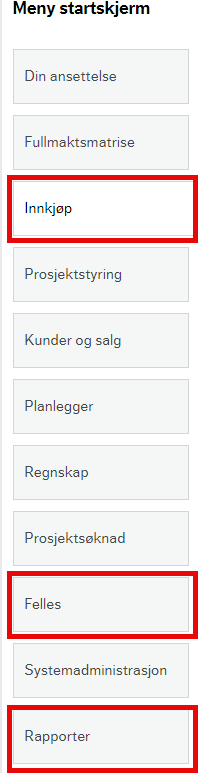 Hvor finner man rapporter
Under Innkjøp
Under Felles
Under Rapporter
Søkefeltet (øverst til høyre)
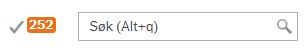 Eksempler:
Arbeidsflyter (rekvisisjon, faktura)
Detaljer innkjøpsordre
Ordrestatus med kvittering
Fakturastatus – fakturanr
	Merk at status Arbeidsflyt her inkluderer ventetrinnet, da vil man ikke 	finne den på flyt, men på Varemottak
Faktura i påvente av varemottak / Mine faktura i påvente av varemottak 
Faktu(r)aer* med loggverdier og kommentarer (stavefeilen er meldt DFØ)
Oversikt betalt/ikke betalte faktura
Finne igjen anleggsinfo
Finne Anleggs ID når du har fakturanummeret:
BOTT Spørring – søk opp fakturaen
Kopier konteringen (konto, koststed og delprosjekt) samt beløp inn i søkefeltene
Fjern fakturanummeret fra søkefeltet
Trykk på «Søk»
Finne igjen anleggsinfo lagt inn i en innkjøpsordre:
Varemottak – før bokføring
Innkjøpsordre med anleggsinfo – etter bokføring
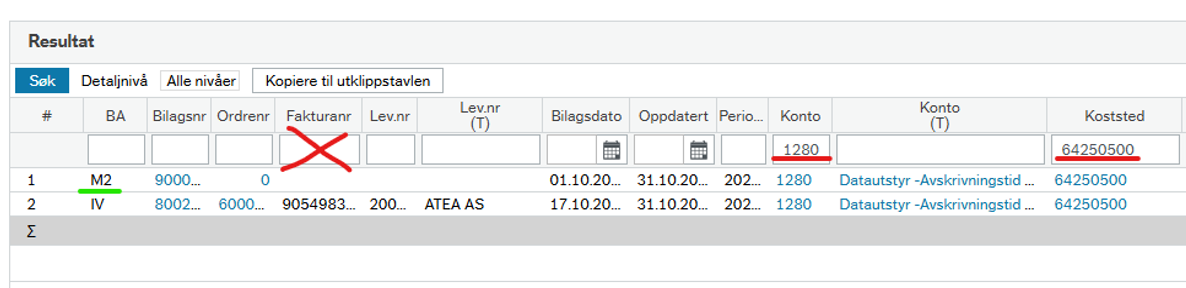 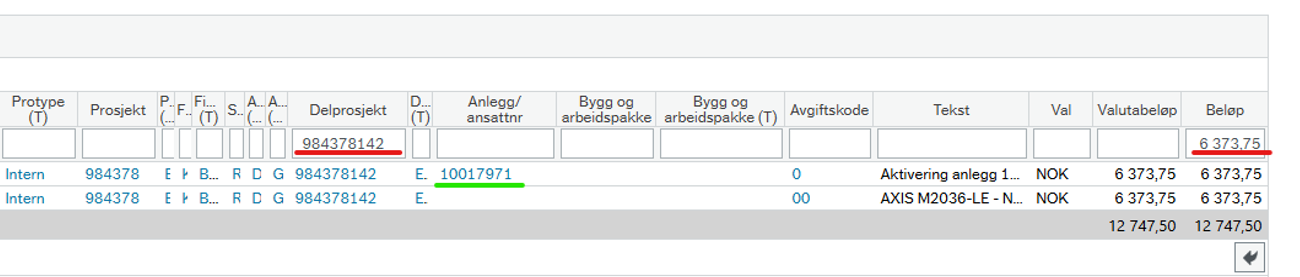 Agenda
Oppfølging og lukking av ordrer – Årsaker til at ordre ikke lukkes automatisk
Faktura kan ikke matches mot IO, og blir omgjort til Leverandørfaktura. 
«Rest avbestilt» fører ikke automatisk til at ordre lukkes/får status Ferdig.
Hvis det legges til ekstra varelinje(r) i varemottaket (f.eks. frakt), vil disse linjene ikke automatisk lukkes/få status ferdig.
Dersom det er bestilt et antall, men tas varemottak på 1 stk og totalsum
Oppfølging og lukking av ordrer
Hvis en ordre er fullt ut tatt varemottak på, alle tilknyttede bilag er bokført, og ordren burde blitt stengt ved bokføring, bør ordren avsluttes manuelt. 

Man skal ikke avslutte ordre manuelt så lenge det fortsatt forventes faktura mot varelinjer som ikke har status Ferdig. Det hender at det er tatt varemottak før faktura er lest inn, og da må man vente til alle fakturaer er mottatt og bokført før man stenger ordren manuelt. 

Det er kun i de tilfeller der varemottak er fullt utført, fakturaer er matchet mot ordren og bokført, men ordren har fortsatt status bestilt (er åpen), samt man vet at ordren ikke skal knyttes mot flere faktura, at man skal avslutte ordren manuelt.
Hvor finner vi de åpne ordrene?
Min innkjøpsoversikt
Avsetningsgrunnlaget
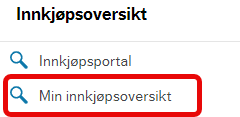 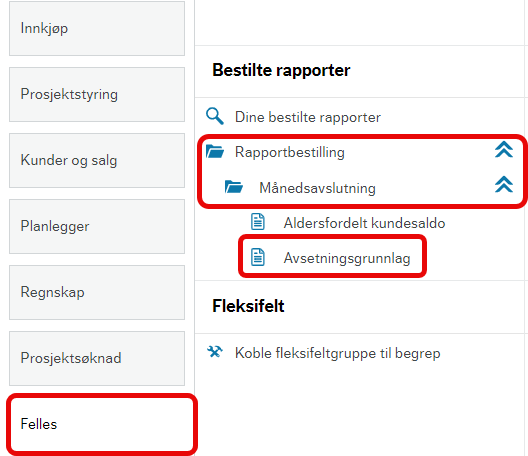 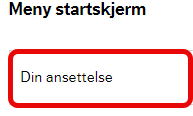 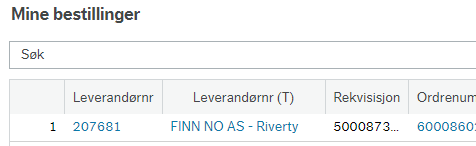 Litt bakgrunnsinformasjon
Når en innkjøpsordre ikke blir koblet mot faktura, eller av andre årsaker blir stående åpen (status Bestilt) så vil økonomene få opp denne i rapporten avsetningsgrunnlag. 

Nå etter nesten 2 år i Unit4 vil mange enheter ha et stort volum av åpne ordre, som ikke reelt er utestående.

Periodeavslutter enhet skal ta ut Avsetningsgrunnlag etter hver cutoff, men det kan være uklart for dem hva som skal avsettes, oppfordrer derfor innkjøpere til dialog med periodeavslutteren ved sin enhet.
Avsetningsgrunnlaget
Koststed: Ett koststed, eller starten på ett og *
Periode, eks 202410
Vurder min. beløp
Her kan man fjerne hakene man ikke vil ha med (fjern hovedboktrans på flyt, vurder leverandørfakt på flyt)
Trykk på «Lagre»
Kan finne rapporten ved å trykke «Dine bestilte rapporter»
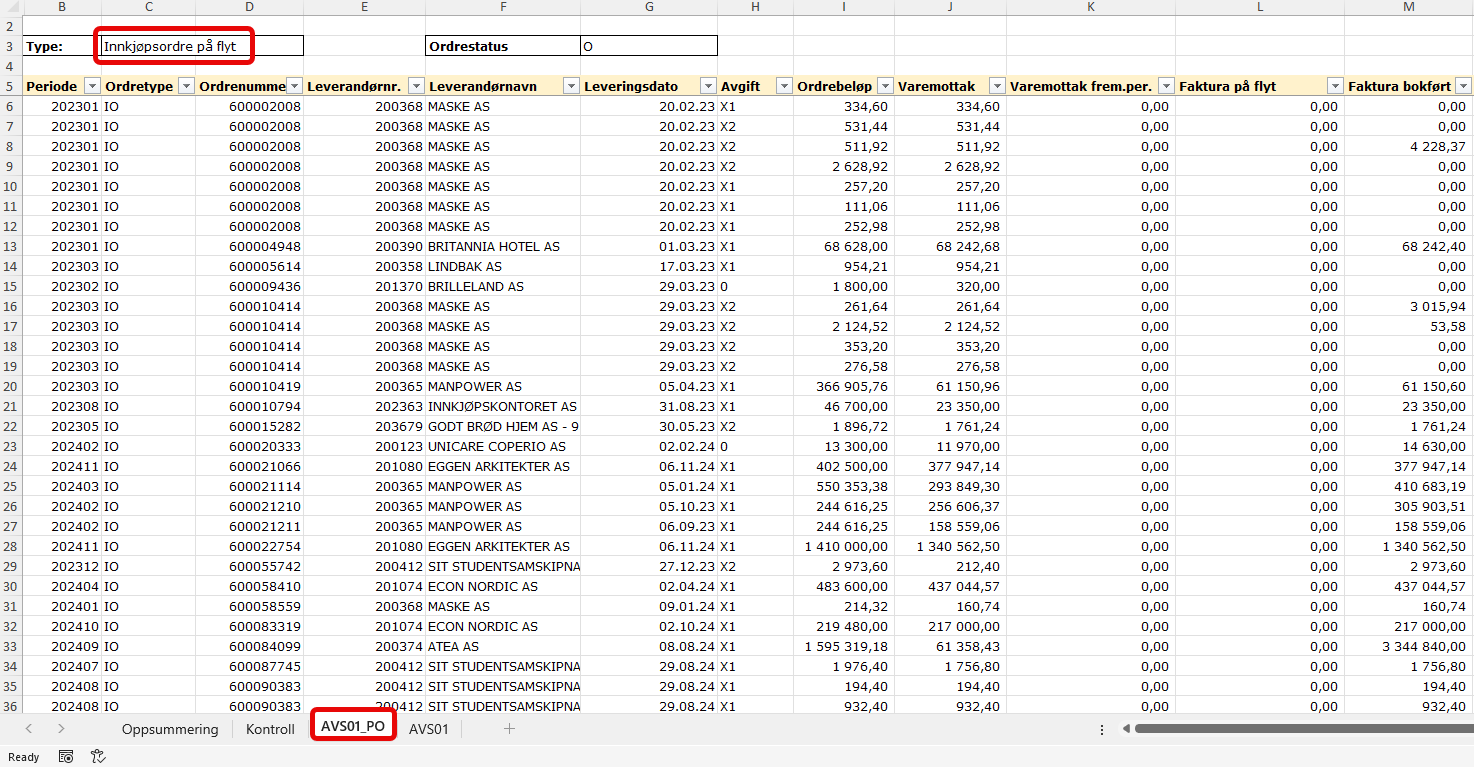 Fane som gjelder innkjøpsordre
Hvordan avslutte ordre manuelt
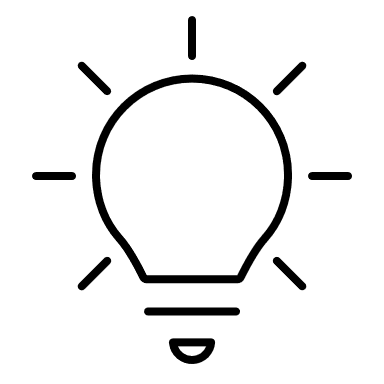 Tips!
Åpne ordren i varemottak først, for å se hva som er gjort der. Hva er tatt imot, hva står åpent.
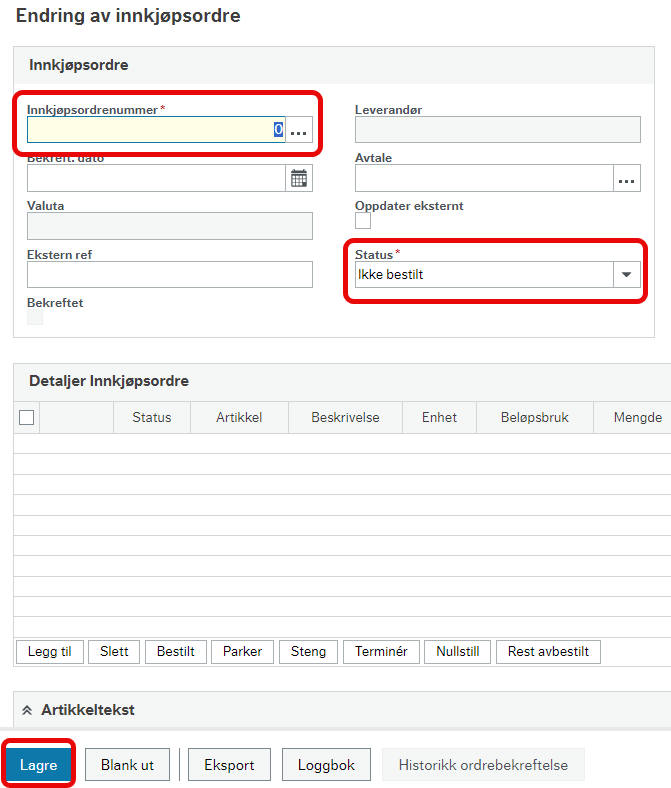 Fyll inn IO-nummer
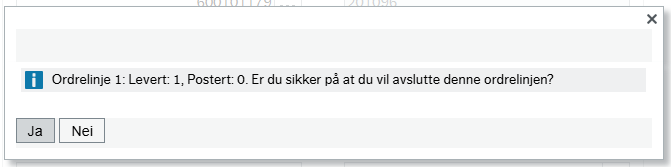 Status endres til Avsluttet
Du vil få denne meldingen x antall ordrelinjer
Ikke gjør endringer på linjenivå, kontering eller noe annet.
Trykk på «Lagre»
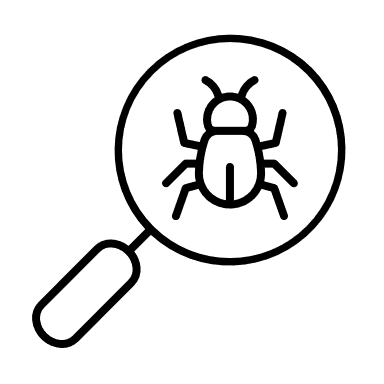 Feilmelding – hva nå?
Dessverre opplever vi feilmeldinger som stopper oss fra å avslutte enkelte ordre.

Samle opp IO-numrene du får feilmelding på, send til Økonomiavdelingen i NTNU Hjelp eller på kontakt@okavd.ntnu.no 

Vi melder til DFØ – søm løser opp – du får melding tilbake når du kan avslutte ordrene
Oppfølging og lukking av ordrer - Oppsummering
Å manuelt avslutte ordre via Oppfølging innkjøp – Endring av innkjøpsordre, skal kun gjøres på hodenivå, og kun ved endring av status til Avsluttet.

Å manuelt avslutte ordre via Oppfølging innkjøp – Endring av innkjøpsordre, skal kun gjøres når ordre ikke er i flyt, varemottak er fullt tatt, og når alle faktura tilhørende ordren er bokført.

Typiske årsaker til å måtte avslutte ordre manuelt er:
Omgjøring til LEV-faktura – ordre kan avsluttes umiddelbart* 
Rest avbestilt – avvent til alt er bokført
Lagt til ekstra linjer eller tatt mottak på avvikende antall – avvent til alt er bokført
*(dersom ikke annen tilknyttet faktura på flyt)
Agenda
Hvor kan du finne mer informasjon
BOTT-samarbeidet.no – Alt tilgjengelig materiale utarbeidet av BOTT. Inkluderer prosesskart, rutinebeskrivelse, rollebeskrivelser, lenker til e-læringskurs og brukerskjemaer 

NTNU Innsida – Støtte til fagbrukere – BtB – Viktig informasjon og nyttige lenker

NTNU Innsida – Kurs og opplæringsmateriell i BtB-prosessen – NY!

NTNU Innsida-kanal BtB-informasjon – Oppfordrer sterkt alle med roller i BtB-prosessen til å følge denne!

Team for BtB Brukerstøtte og erfaringsutveksling – Erstatter brukerstøttechatten

Spørsmål rettes til: kontakt@okavd.ntnu.no
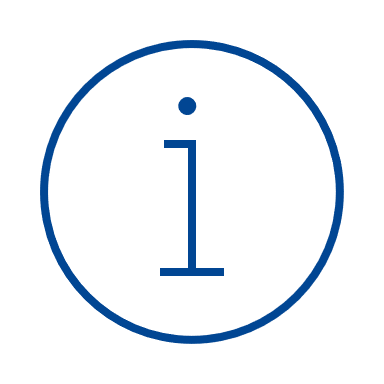 Brukerstøtte
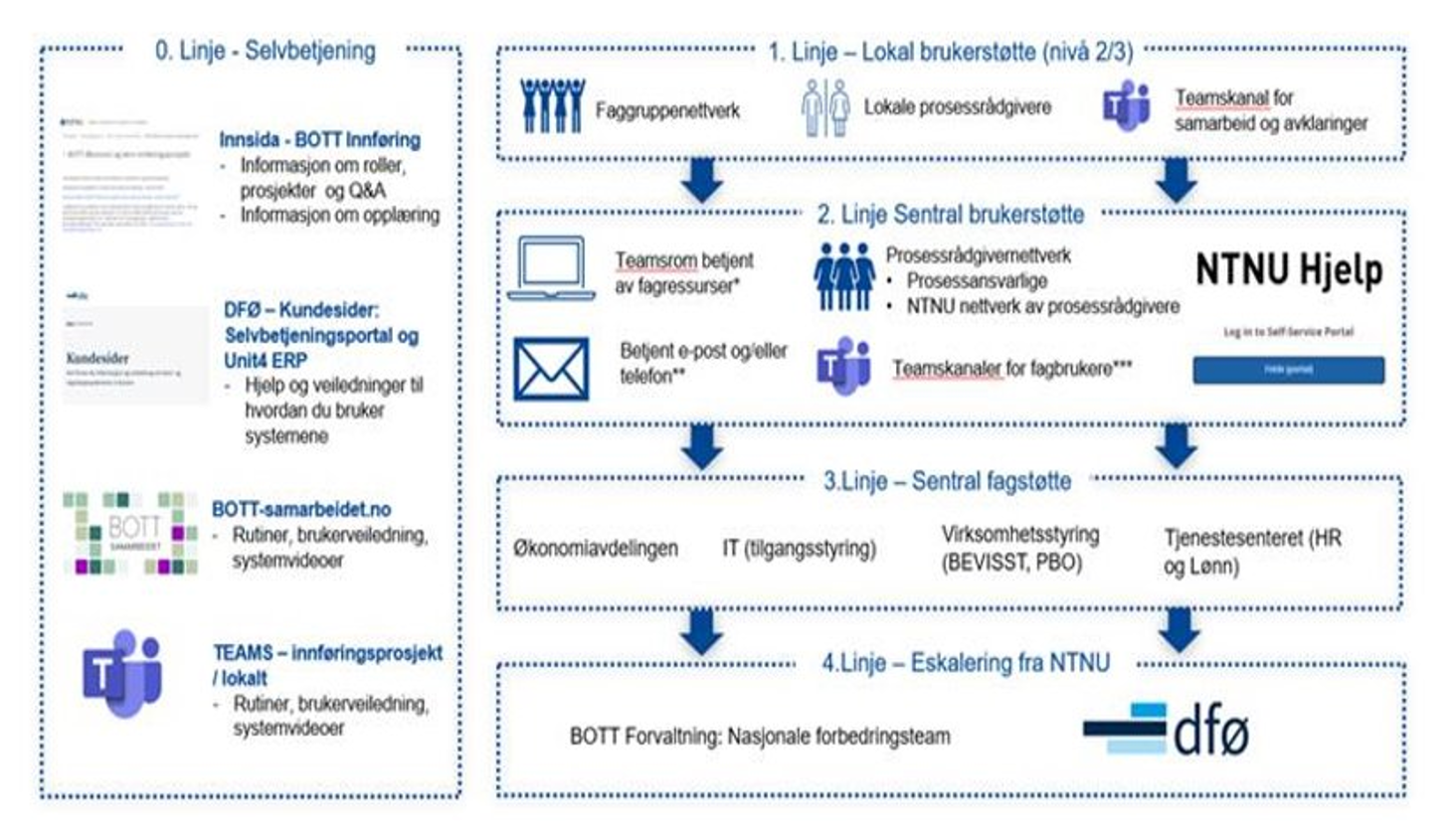 Kontaktpersoner btb
Prosessansvarlig:
Maren Ellingsberg
Prosessansvarlig btb
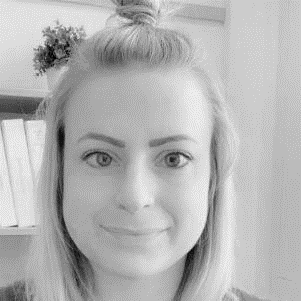 Prosessrådgivere:
Åse Vibeke Belsvik
Prosessrådgiver IE
Wenche Wilhelmsen Finseth 
Prosessrådgiver IV
Randi Leikvold
Prosessrådgiver ØK
Kristin Brevik Antonsen
Prosessrådgiver Felles adm.
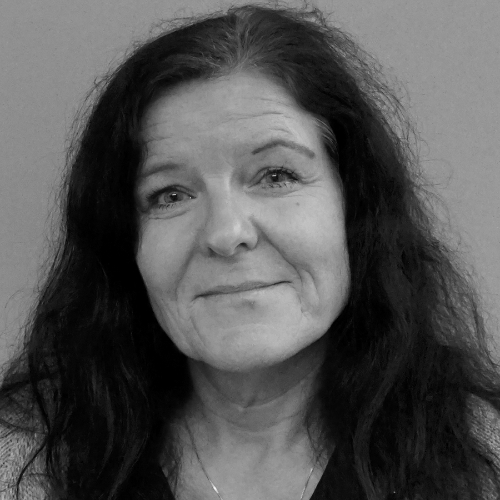 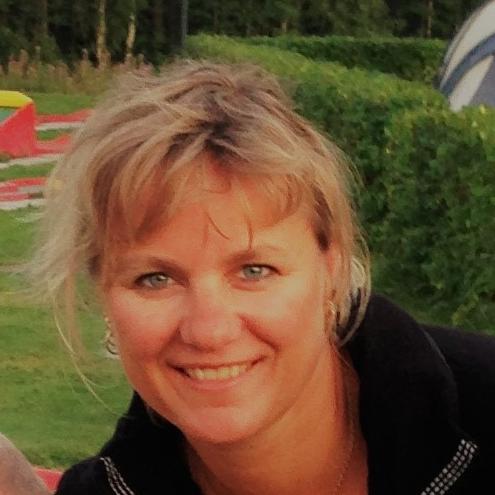 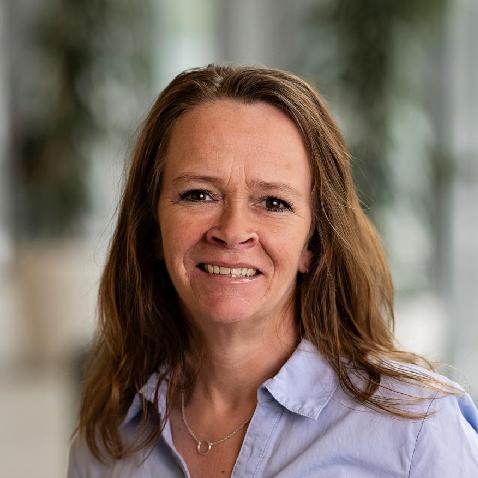 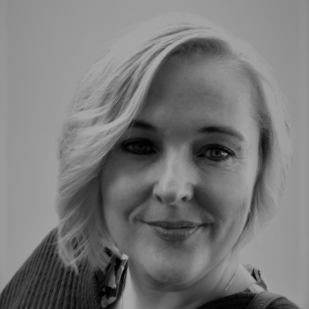 Nina Simonsen
Prosessrådgiver SU
Cecilie Heimdal
Prosessrådgiver HF
Marianne Storset
Prosessrådgiver MH
Marianne Trælnes
Prosessrådgiver IV
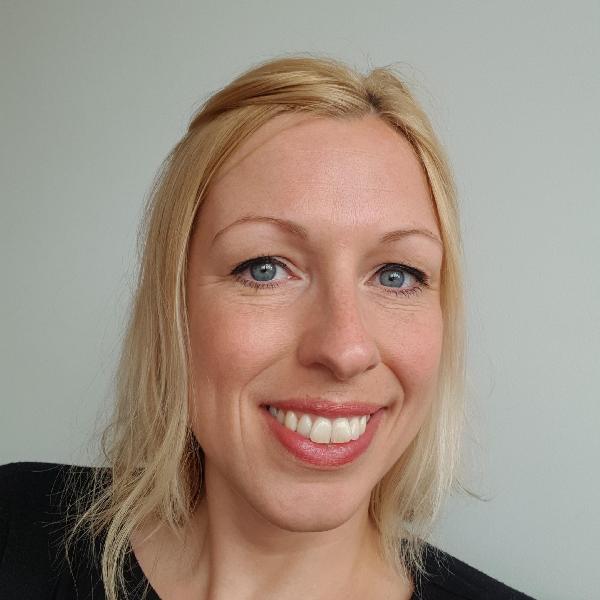 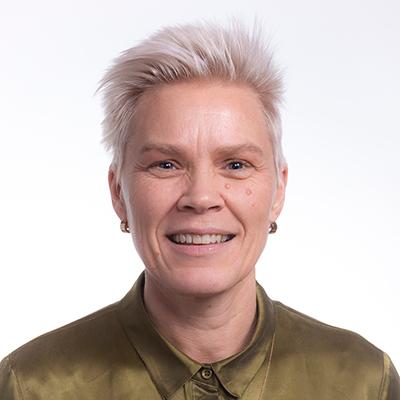 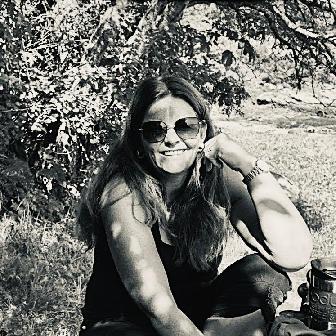 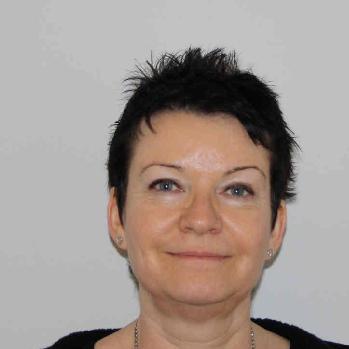 Anna Gulla
Prosessrådgiver VM
Anne-Grethe Nilsen
Prosessrådgiver NV
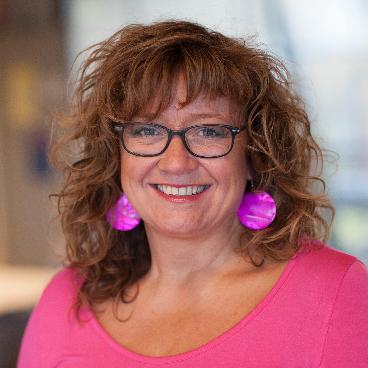 Anneli Røros
Prosessrådgiver AD
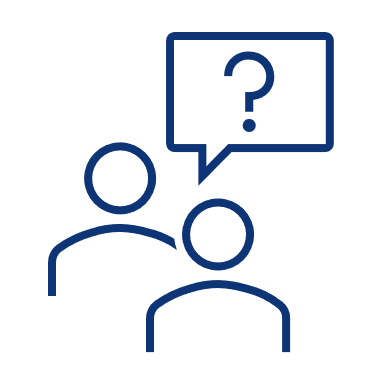 Spørsmål og svar
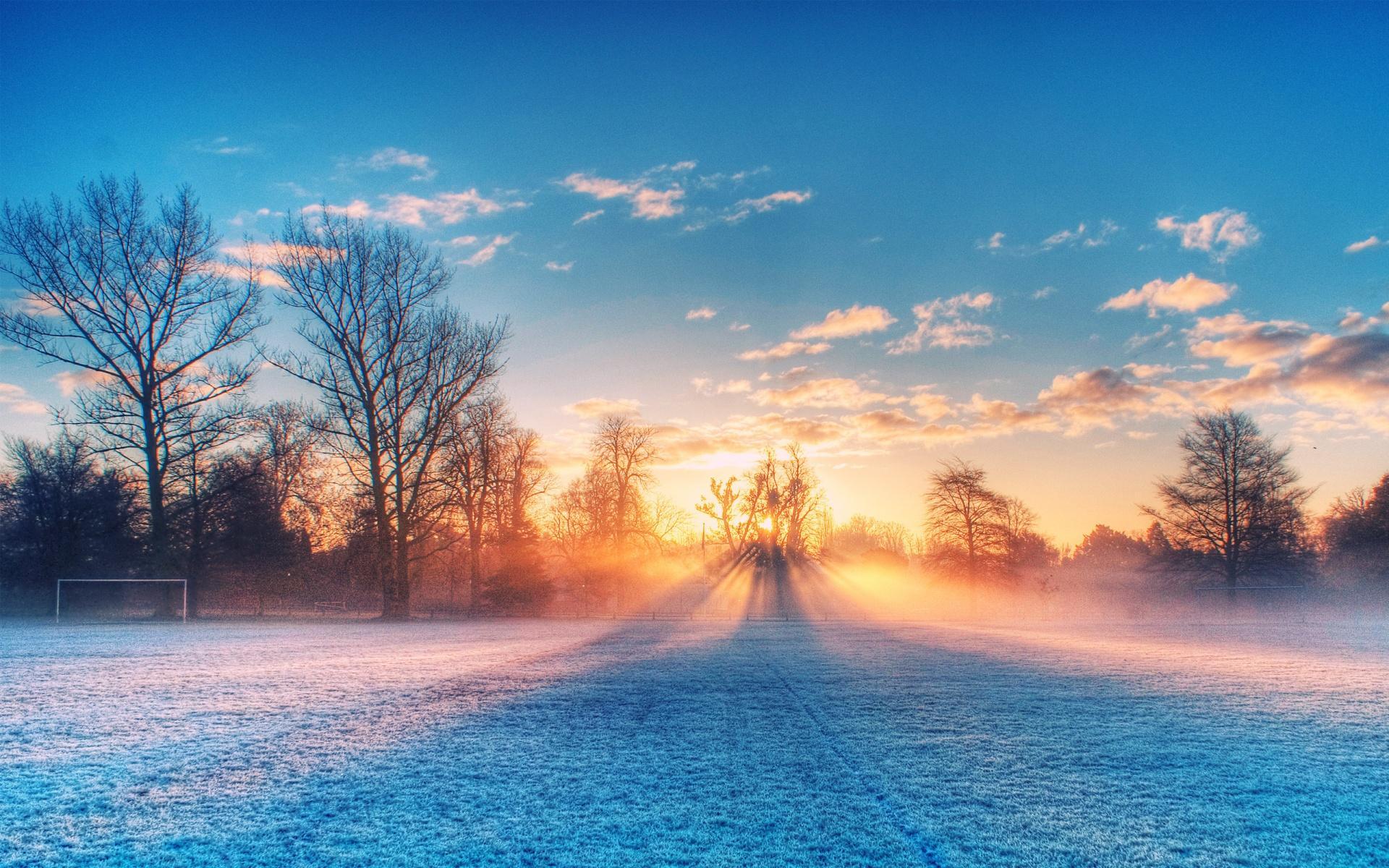 Takk for deltakelsen!